EPREUVE E2ETUDE D’UN PROCEDE
Baccalauréat professionnel 
 « procédés de la chimie de l’eau et des papiers cartons »
Correspondance d’épreuves et d’unitésCompétences  et savoirs évalués
Conception de l’épreuve
DOSSIER RESSOURCES
Dossier technique, de fabrication et des impératifs QHSE
Dossier des risques professionnels et de protection de l’environnement
Dossier des supports de communications de l’installation
PROCEDE DE PRODUCTION OU DE TRAITEMENT
QHSE
ENTREPRISE / SITE INDUSTRIEL
PROCEDE DE PRODUCTION OU DE TRAITEMENT
SYSTEMES
PRODUITS
OPERATIONS UNITAIRES
Exemple de procédé : Production de nitrocellulose
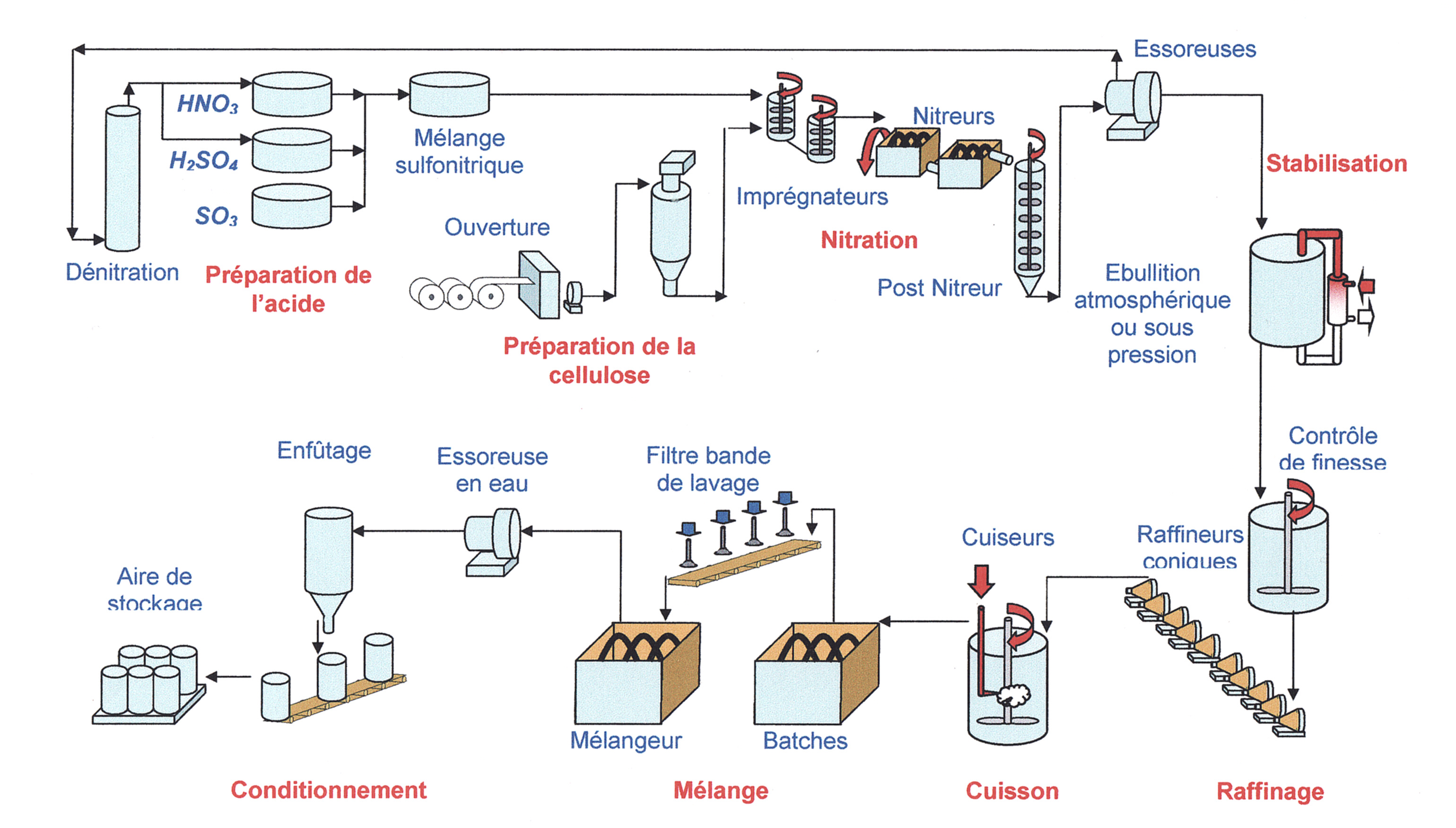 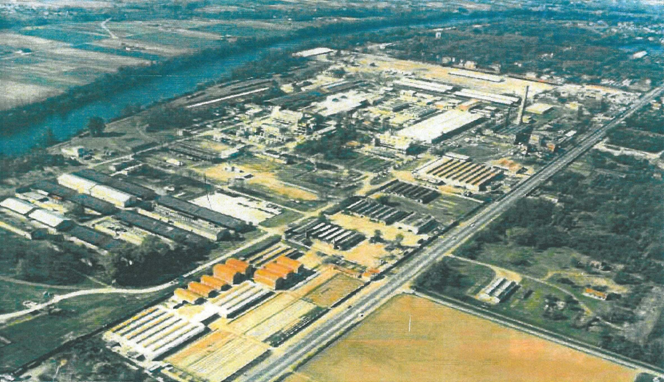 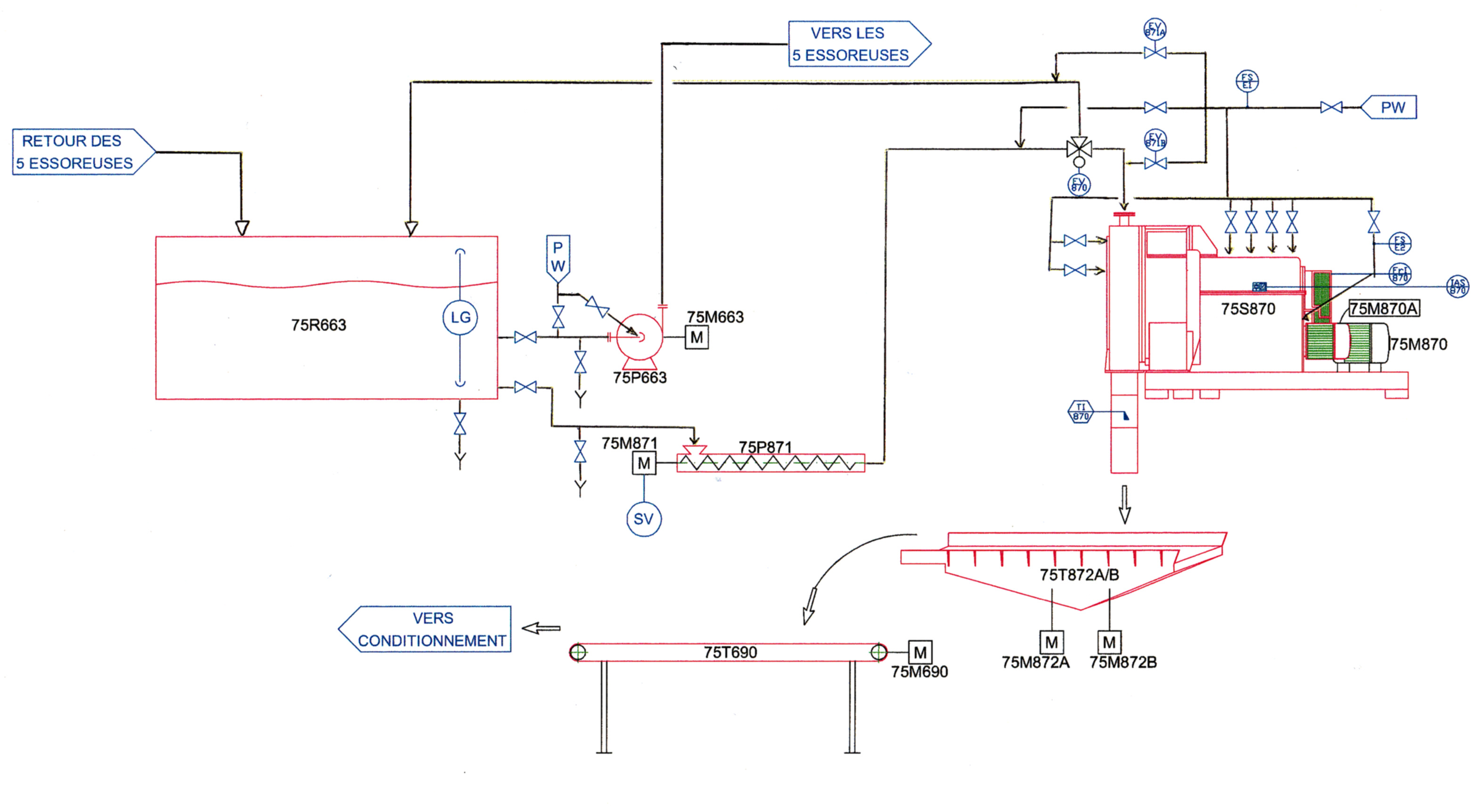 Eléments d’évaluation
L’épreuve traitera principalement de la compréhension d’un procédé et 
de l’analyse des interactions procédé – produits – système, à partir du dossier ressources